Learning to Grasp by Extending the Peri-Personal Space Graph(Published: 2018 IEEE/RSJ International Conference on Intelligent Robots and Systems (IROS))
Jonathan Juett and Benjamin Kuipers

Presented by: Upasana Thakuria
About Author
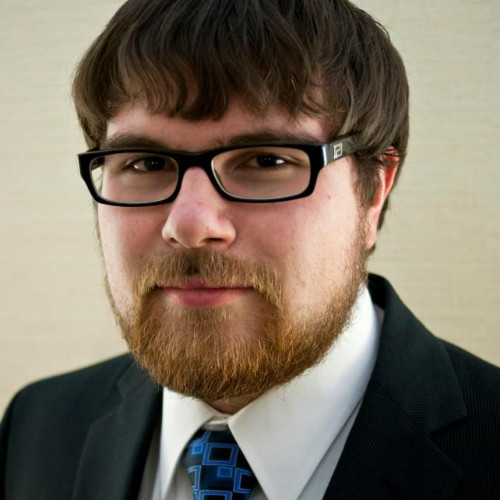 Jonathan Juett, currently Proff. of CS at Kirkwood Community College, Iowa
2021 Ph.D. & Masters in Computer Science at UofM (paper part of thesis “Towards Learning the Foundations of Manipulation Actions from Unguided Exploration.”)
Research Areas: Robot grasp, ungrasp, pick and place
Content
Introduction
Motivation 
What is Peri-Personal Space (PPS)? 
 Problem Statement
 Background (previous paper)
Representation of PPS 
Learning to Reach (unusual bump event)
 Methodology
Planning a Reach (flowchart req.)
Better Reach: Local Jacobian, Inverse Jacobian 
Learning to Grasp (Palmer Reflex included)
Selecting penultimate node: successful grasp
Cosine similarity: Predict favorable alignments
4. Results
Experiment 1
Experiment 2
5. Conclusion
6. Discussion
7. References
Motivation
Reach, Grasp learning without prior knowledge (geometry, kinematics, dynamics of the arm) (infant-learning inspired)
Self-built spatial representation (of body and environment)
Traditional robotic models rely on prior data (forward and inverse kinematics models)
[Speaker Notes: Hence, basic intuition is to come out with a completely autonomous approach/computational model for a robot learning agent to reach and grasp a target object, basically learning from unguided experience, and being intrinsically motivated]
What is Peri-Personal Space (PPS)
Space surrounding an agent and in reach of its manipulators (in this case, also the visual perception)
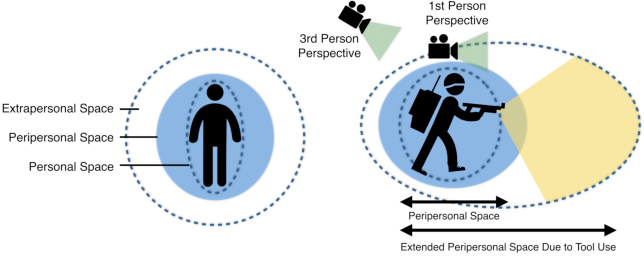 [Speaker Notes: This paper is an extension to the previous paper by the same authors, the PPS graph generation being a part of the previous paper]
Problem Statement
Background: Representation of PPS
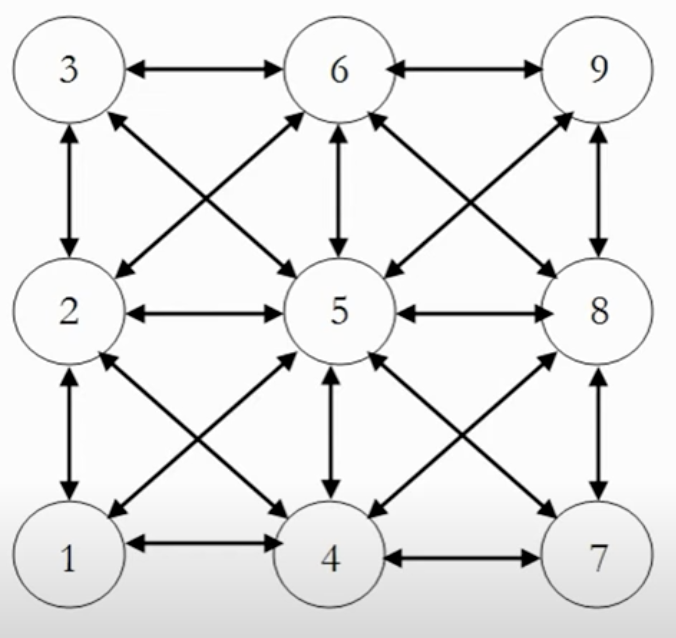 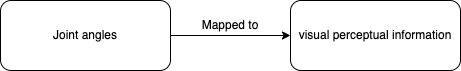 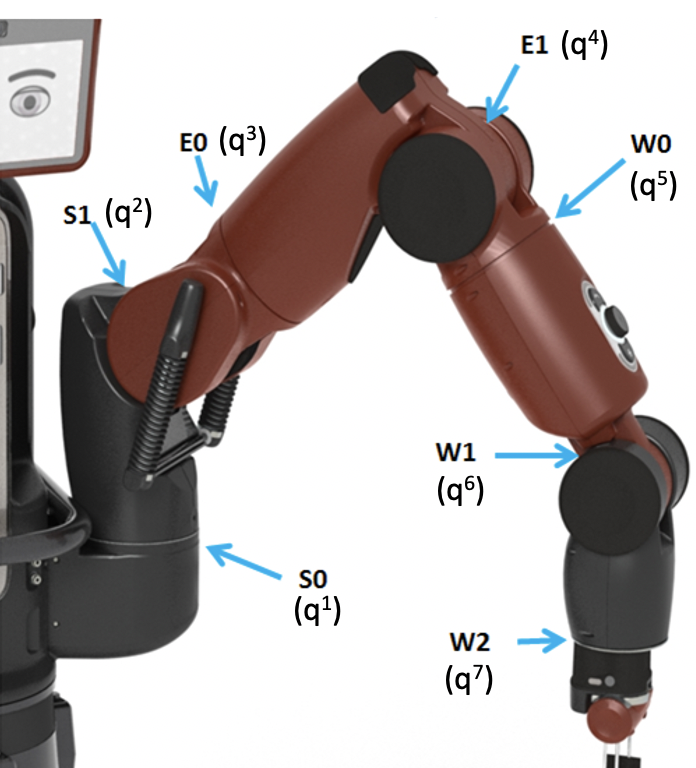 pi=(160 × 120) RGB-D images 
Visual Percepts
Image credit: https://sdk.rethinkrobotics.com/wiki/Hardware_Specifications
Background: Representation of PPS
Generating PPS during motor babbling (video)
Background: Representation of PPS
Visualization of PPS
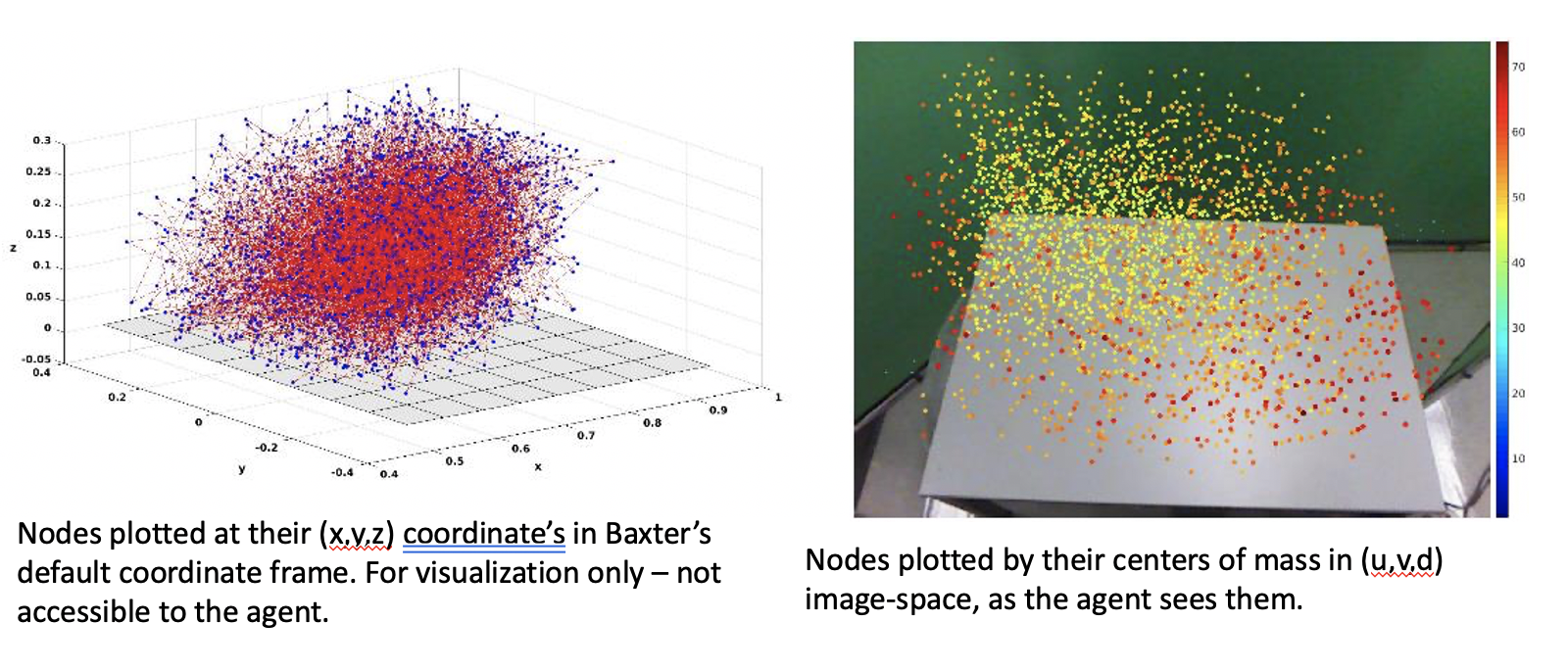 Vision of the robot
Single RGB-D camera with a fixed perspective
Simple representations -> arm, other objects can be identified (Binary image masks, centers, depth ranges, and orientations)
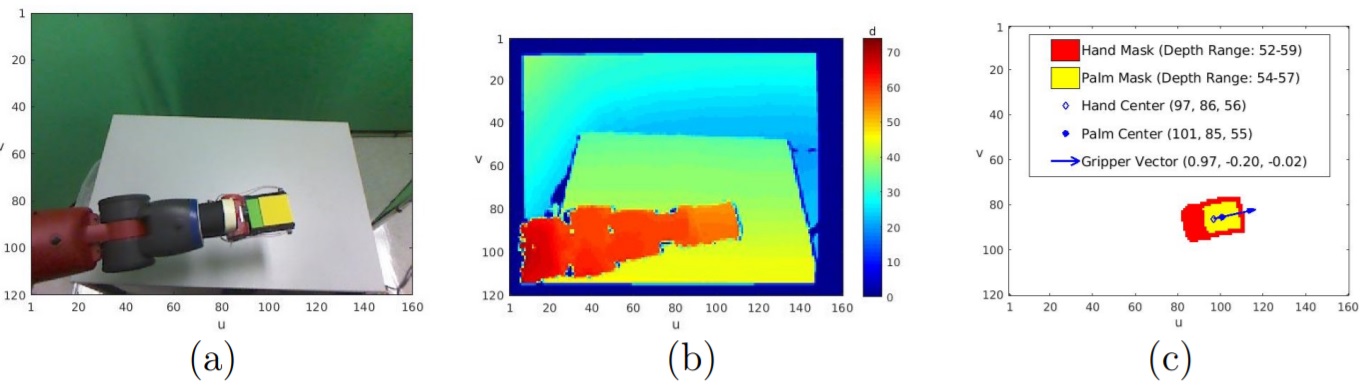 Image credit: https://web.eecs.umich.edu/~kuipers/research/pubs/Juett-PhD-21.html
Background: Using target binary mask
Agent moves to random nodes
Compares the “before” & “after” appearances of the object.
The typical result -> no change to the object’s appearance.
Atypical results: Rare cases: “bumps” object, using
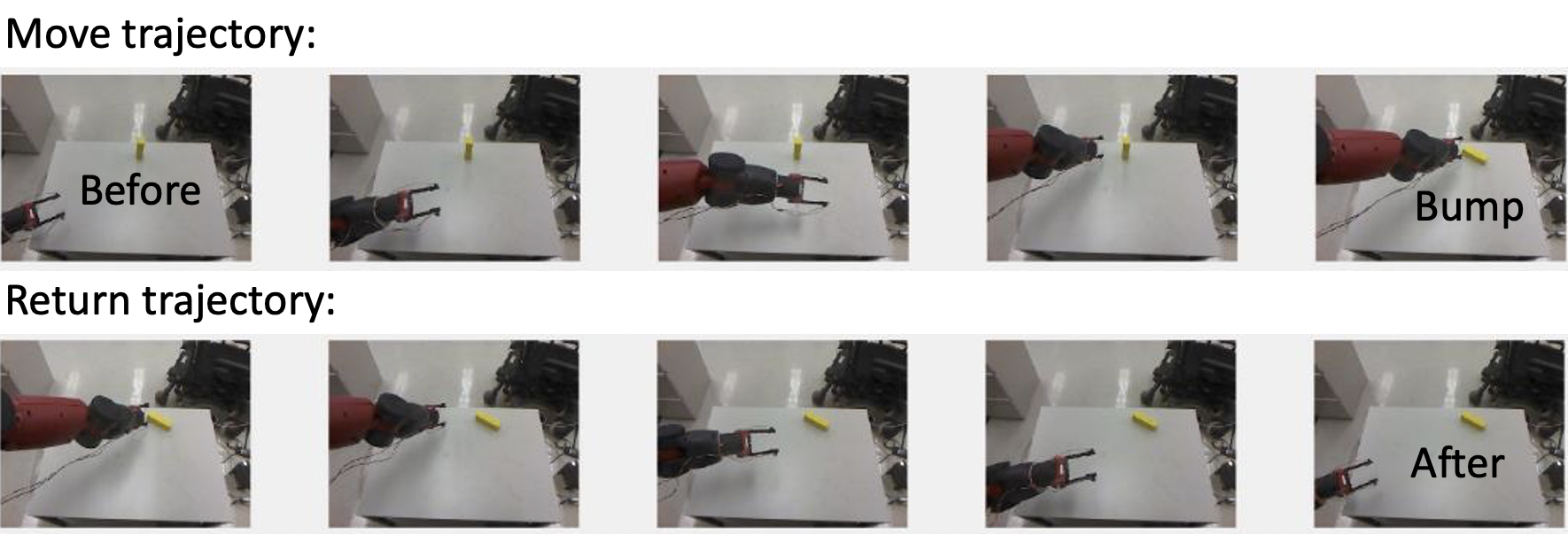 Image credit: https://sdk.rethinkrobotics.com/wiki/Hardware_Specifications
[Speaker Notes: The agent can observe a mask for the object in the image taken before beginning the trajectory and after returning to the home node (this simplifies the image processing and rules out a difference in appearance because of an occlusion)]
Background: Using target binary mask
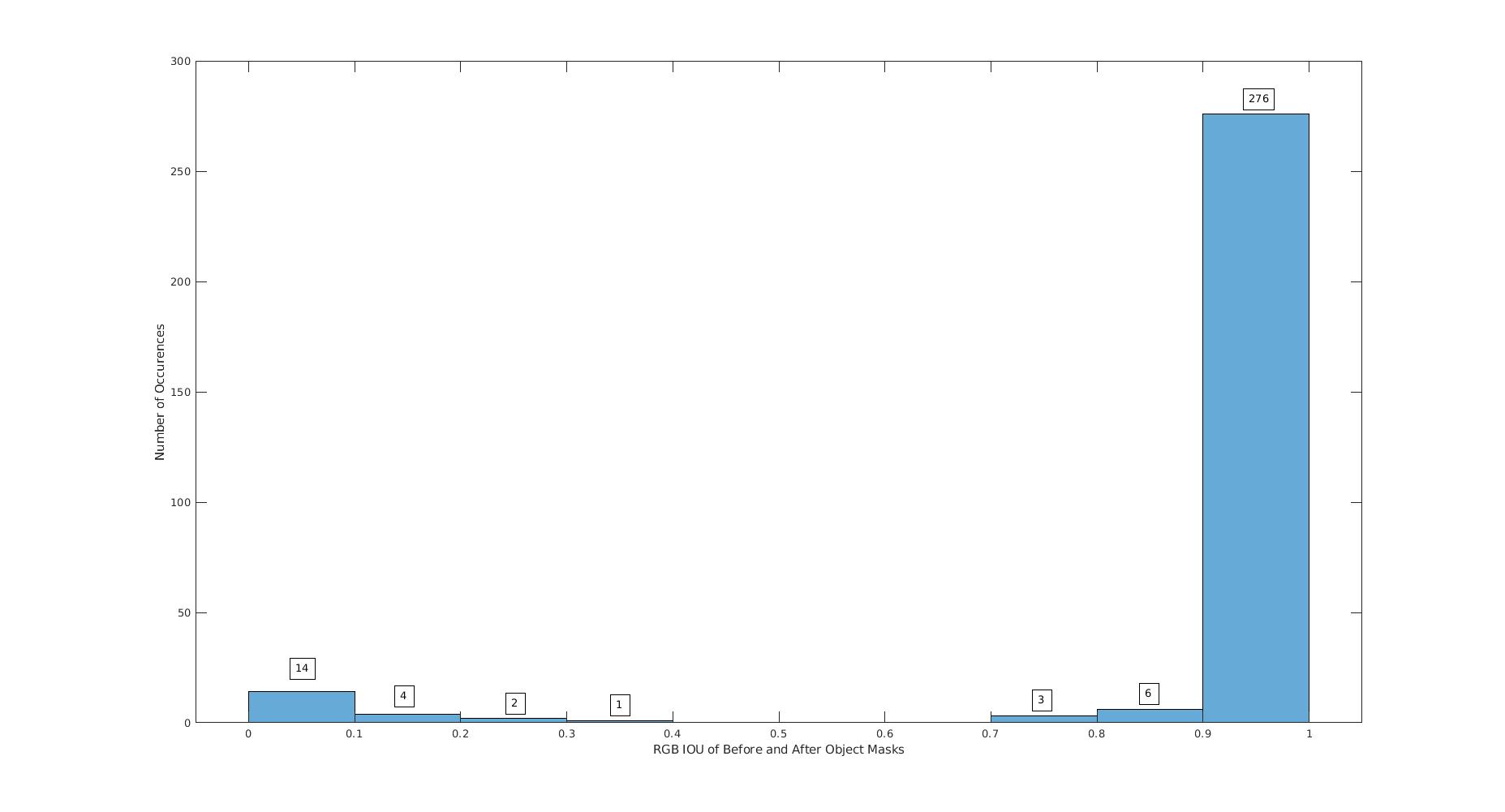 Image credit: https://sdk.rethinkrobotics.com/wiki/Hardware_Specifications
[Speaker Notes: For each trajectory, the agent calculates the Intersection over Union (IOU) between the before and after masks. The size of the intersection and union are the number of pixels in each.]
Background: Learning to Reach
Example scenarios of bumps and usual events:
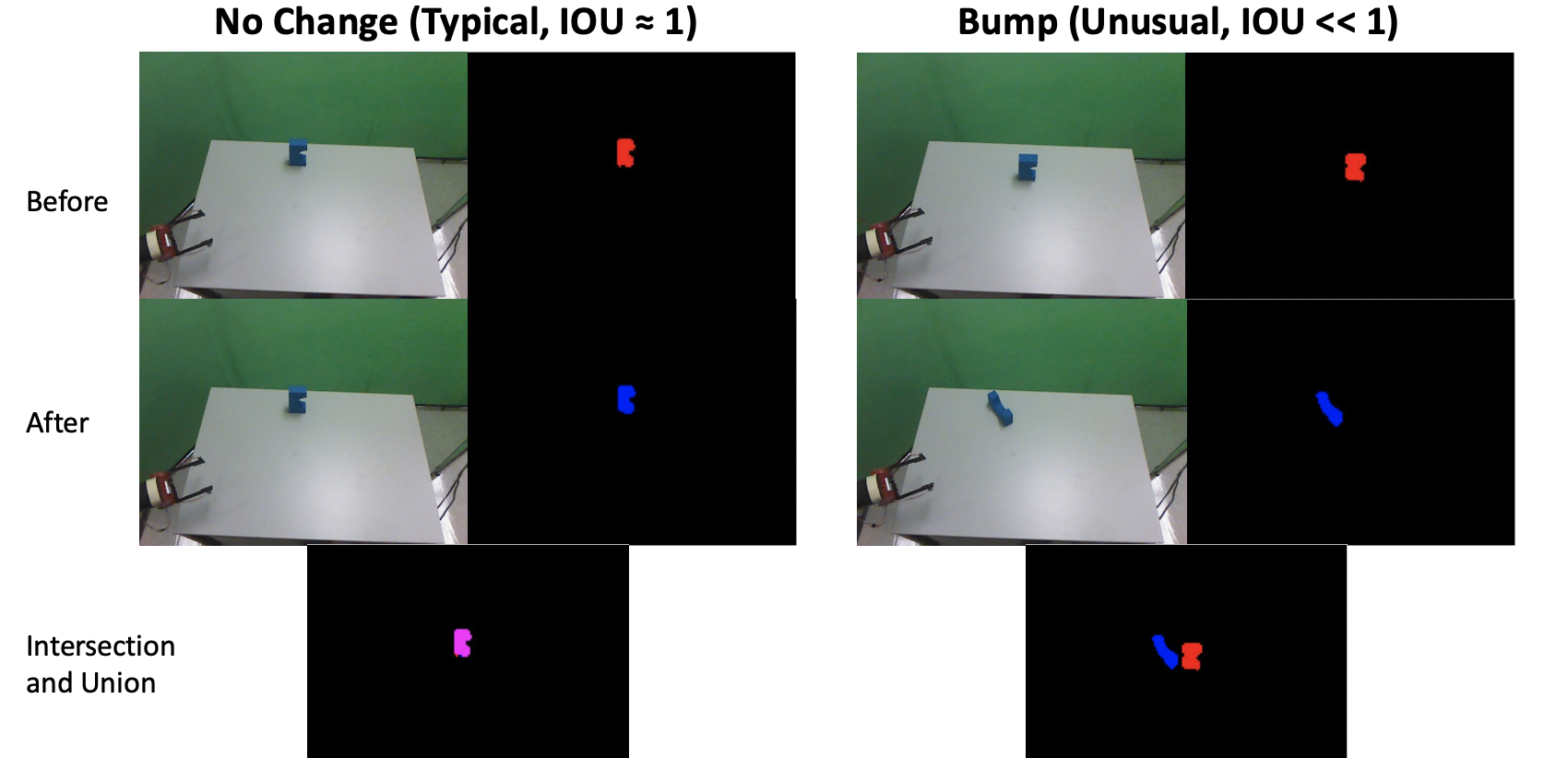 Image credit: https://sdk.rethinkrobotics.com/wiki/Hardware_Specifications
[Speaker Notes: For each trajectory, the agent calculates the Intersection over Union (IOU) between the before and after masks. The size of the intersection and union are the number of pixels in each.]
Methodology of the solution:Planning a Reach and Grasp
Methodology: Planning a Reach
Step 1: Observe Target with the Arm at the Home Node (The target object’s mask and depth range are extracted from the current visual percepts.)
Step 2: Determine the Set of Final Node  Candidates
Step 3: Find the Shortest Graph Path Trajectory to the Final Node from the Candidates (randomly selected) (52.5% of reaches planned in this way successfully bumped the object)
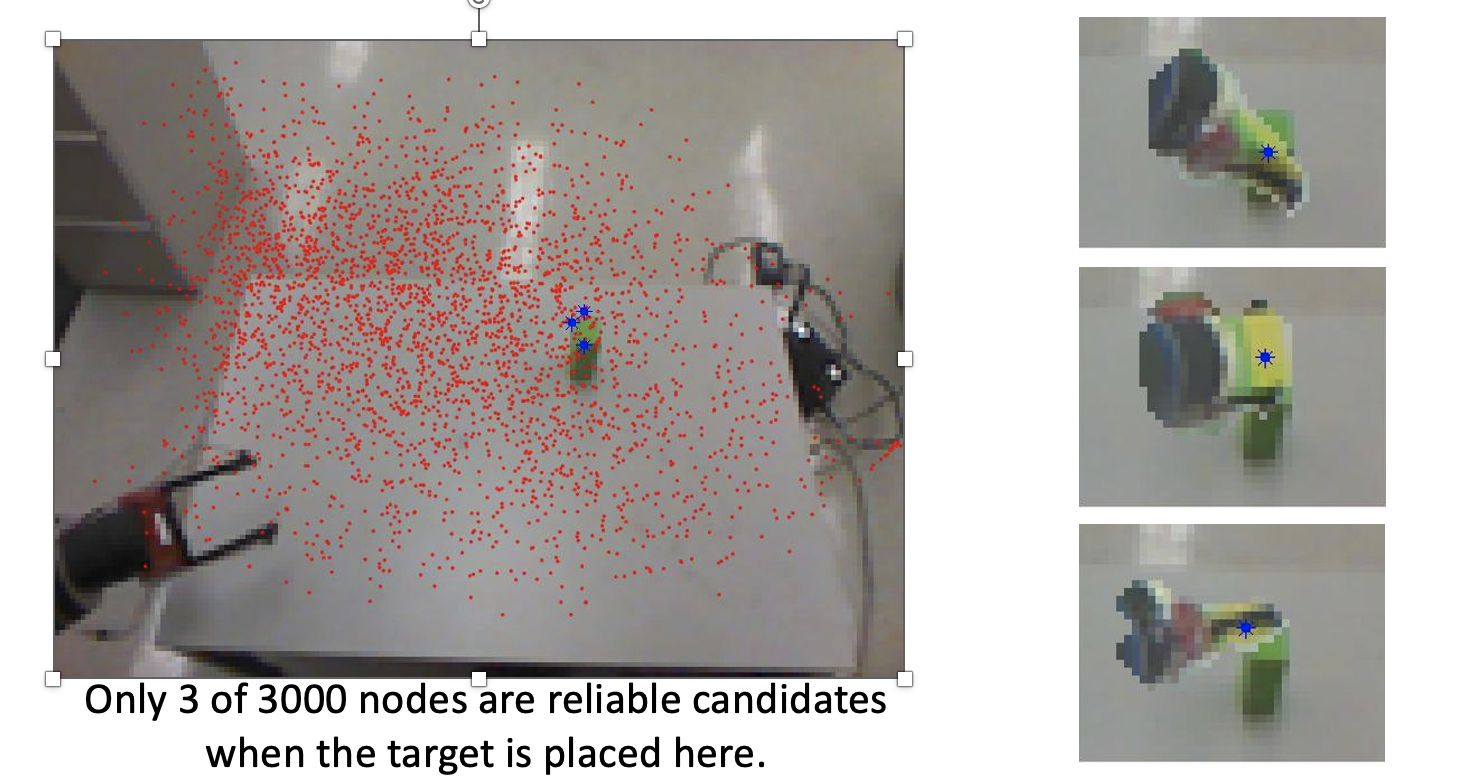 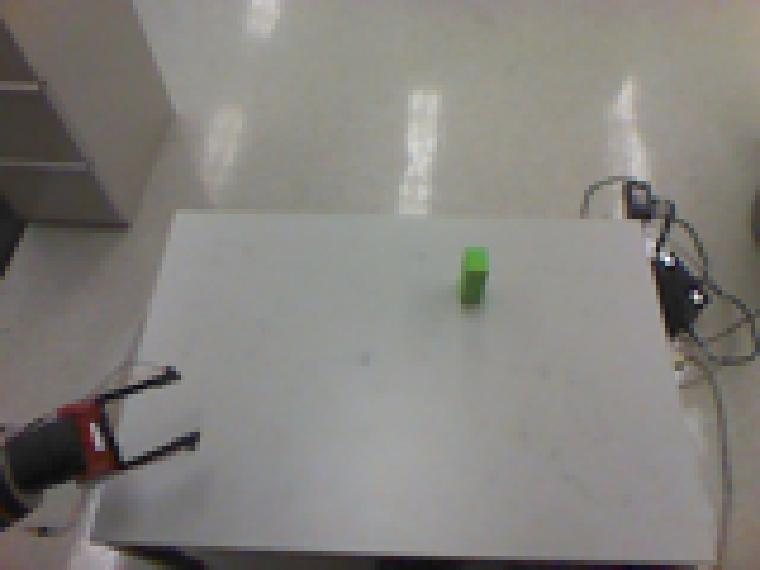 Step 1
Step 2
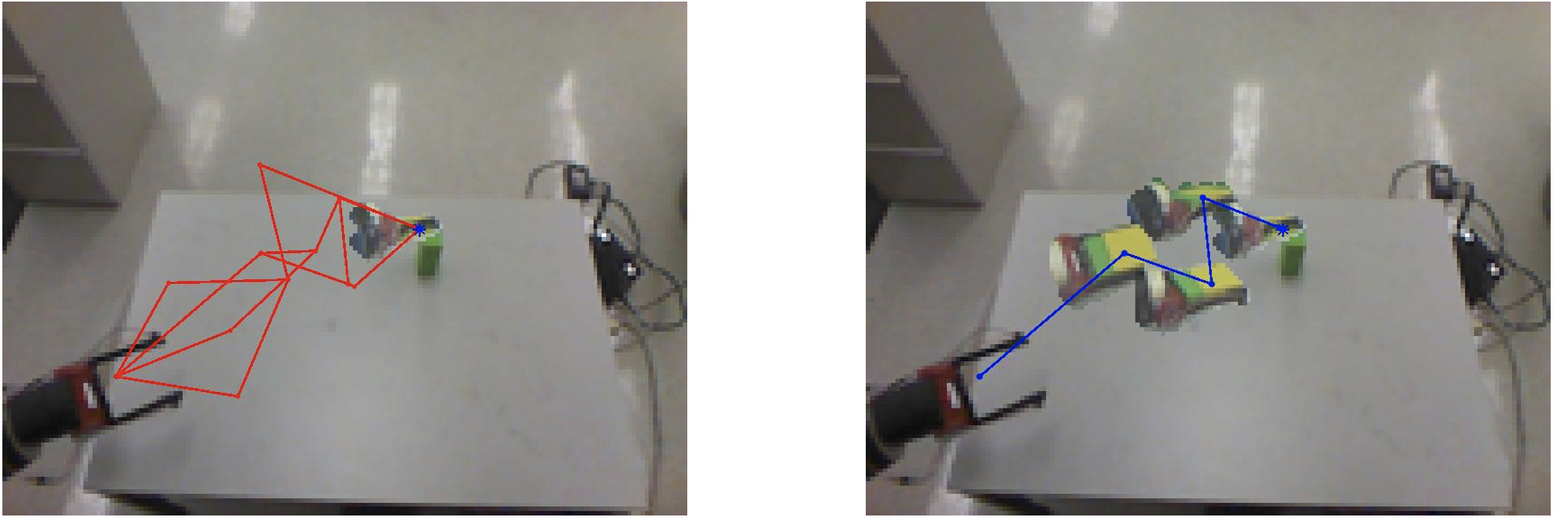 Step 3
Planning a Reach: Mathematical formulation
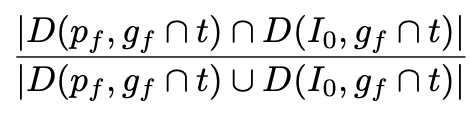 Planning a Reach: Visualization
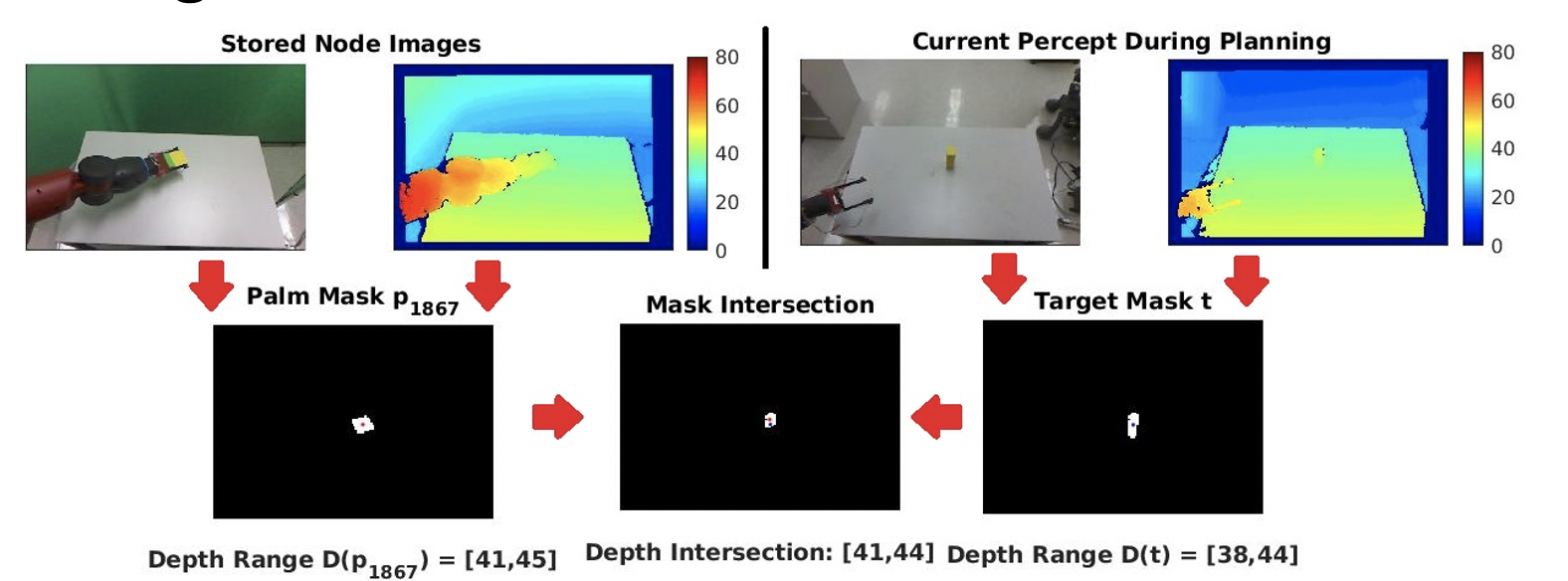 This node has the most reliable type of intersection features. Both its mask and depth range intersect with the target’s. It will be included in the set of final node candidates.
Planning a Reach: To improve
Can the agent reach closer than the nearest node? 
Using Local Jacobian for the Neighborhood of a PPS Graph Node
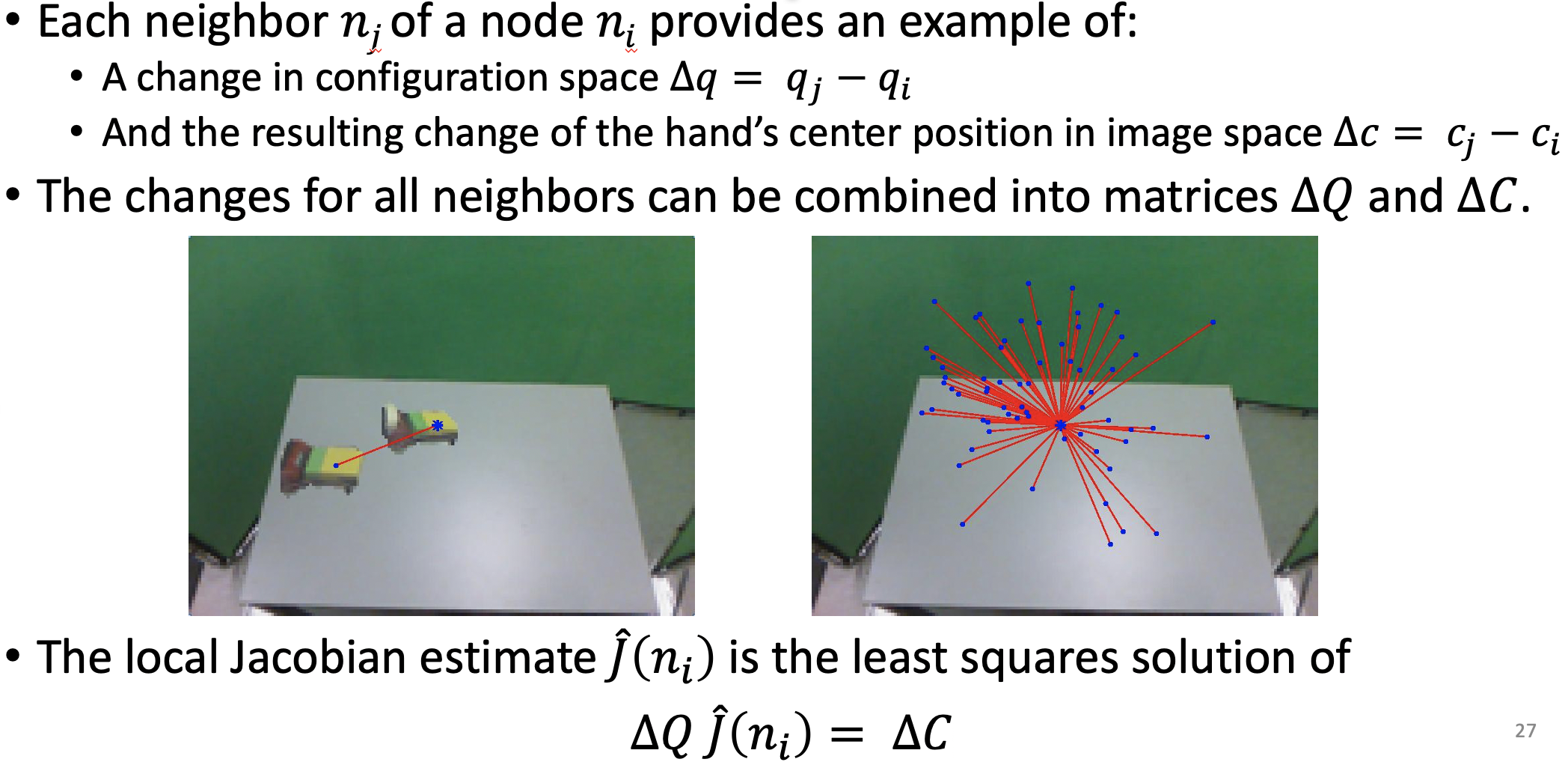 Planning a Reach: Jacobian
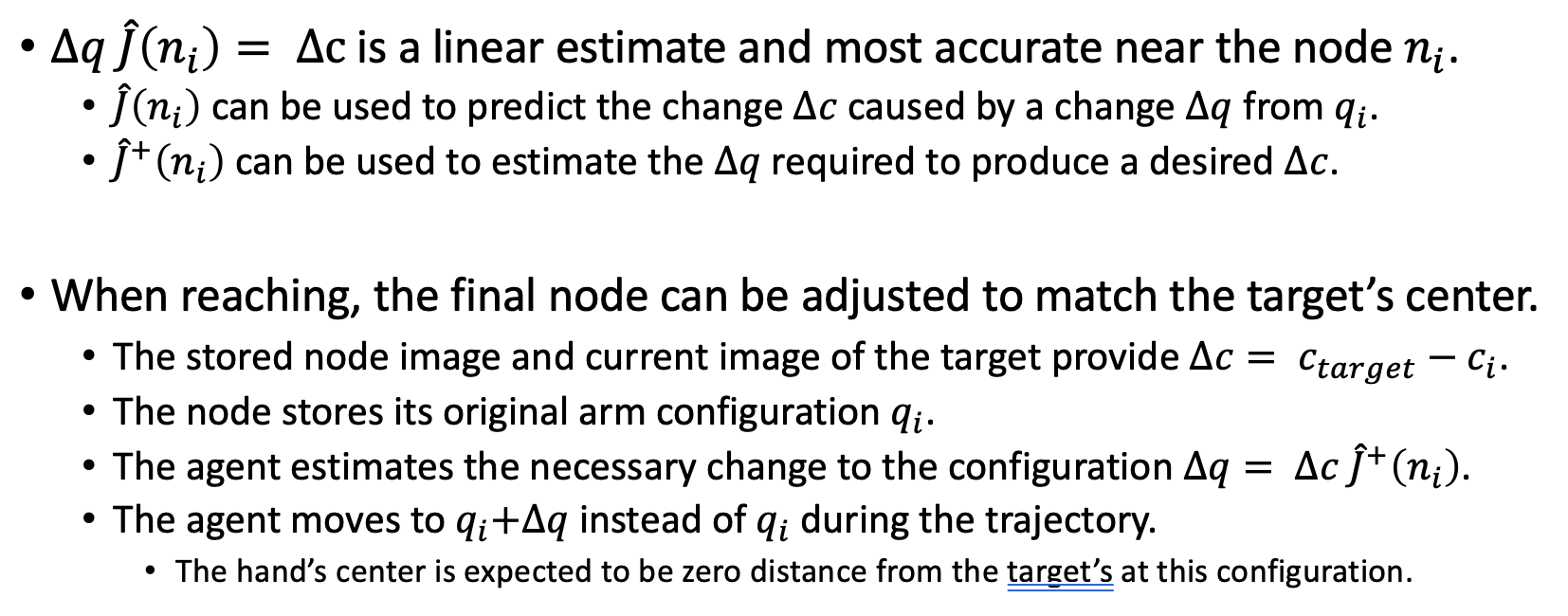 [Speaker Notes: In this case it will be a 7x3 matrix of partial derivatives that describe the change in each image-space coordinate for a unit change in each joint angle.]
Learning to Grasp: Steps
[Speaker Notes: An accidental grasp requires two low-probability events:
The grippers must surround the object during the trajectory.
The grippers must be closed at the correct time to firmly grip the object.

The agent must observe multiple grasp examples to begin learning.
The co-occurrence of these events by chance is prohibitively rare.]
Learning to Grasp: Cosine Similarity
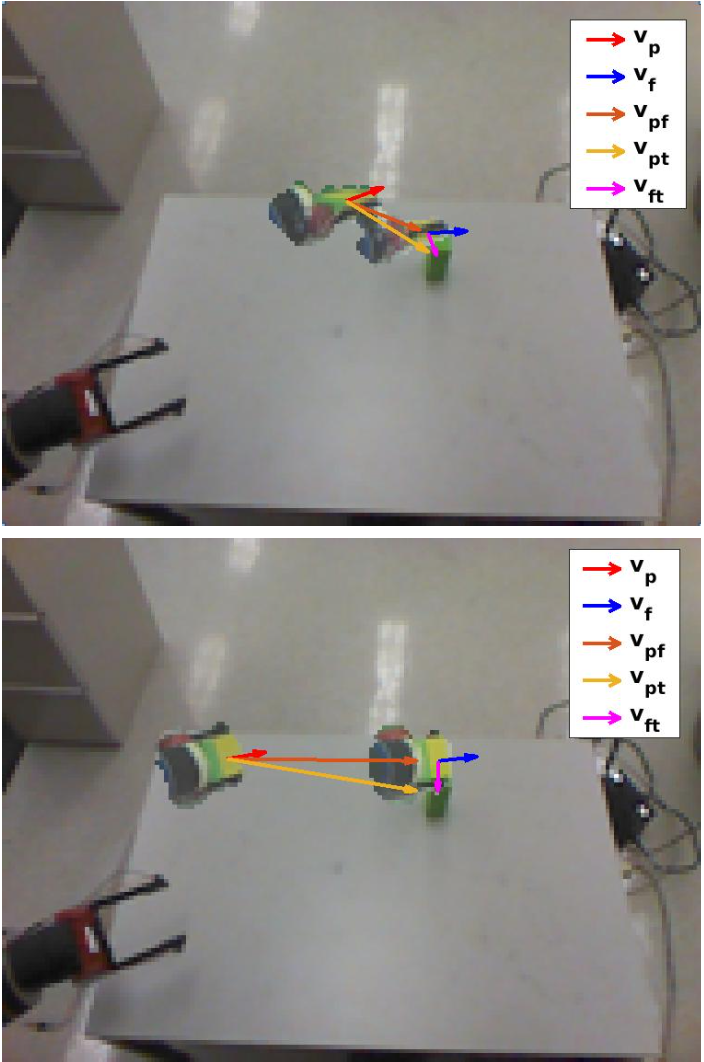 Use cosine similarity to get successful grasp:


where,
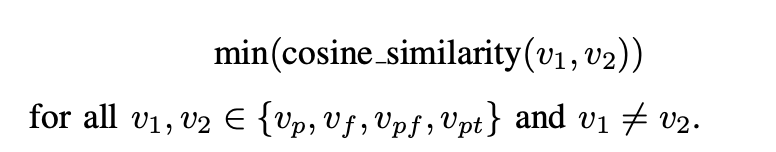 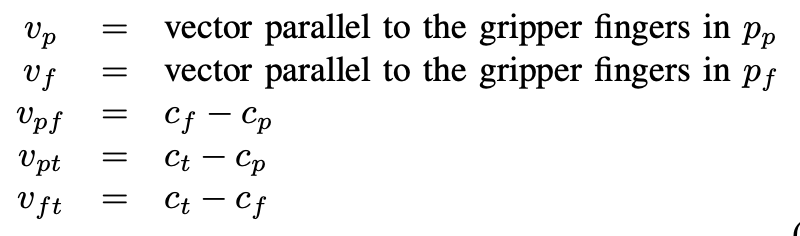 ci = (ui, vi, di)
Learning to Grasp:
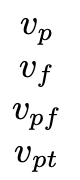 High cosine similarity between           -> successful grasps 


Cosine similarities with 5th vector vft not informative 
(makes sense!!)
[Speaker Notes: This is because these vectors being similar implies that there is minimal rotation of the gripper opening during the motion, and the gripper opening will lead the motion when they also align with vpf. If vpf agrees with vpt, motion along the edge will move directly toward the target. Thus, all four vectors being aligned leads to a higher chance of success.]
Learning to Grasp: Jacobian and inverse
Implementation of Palmer Grasp
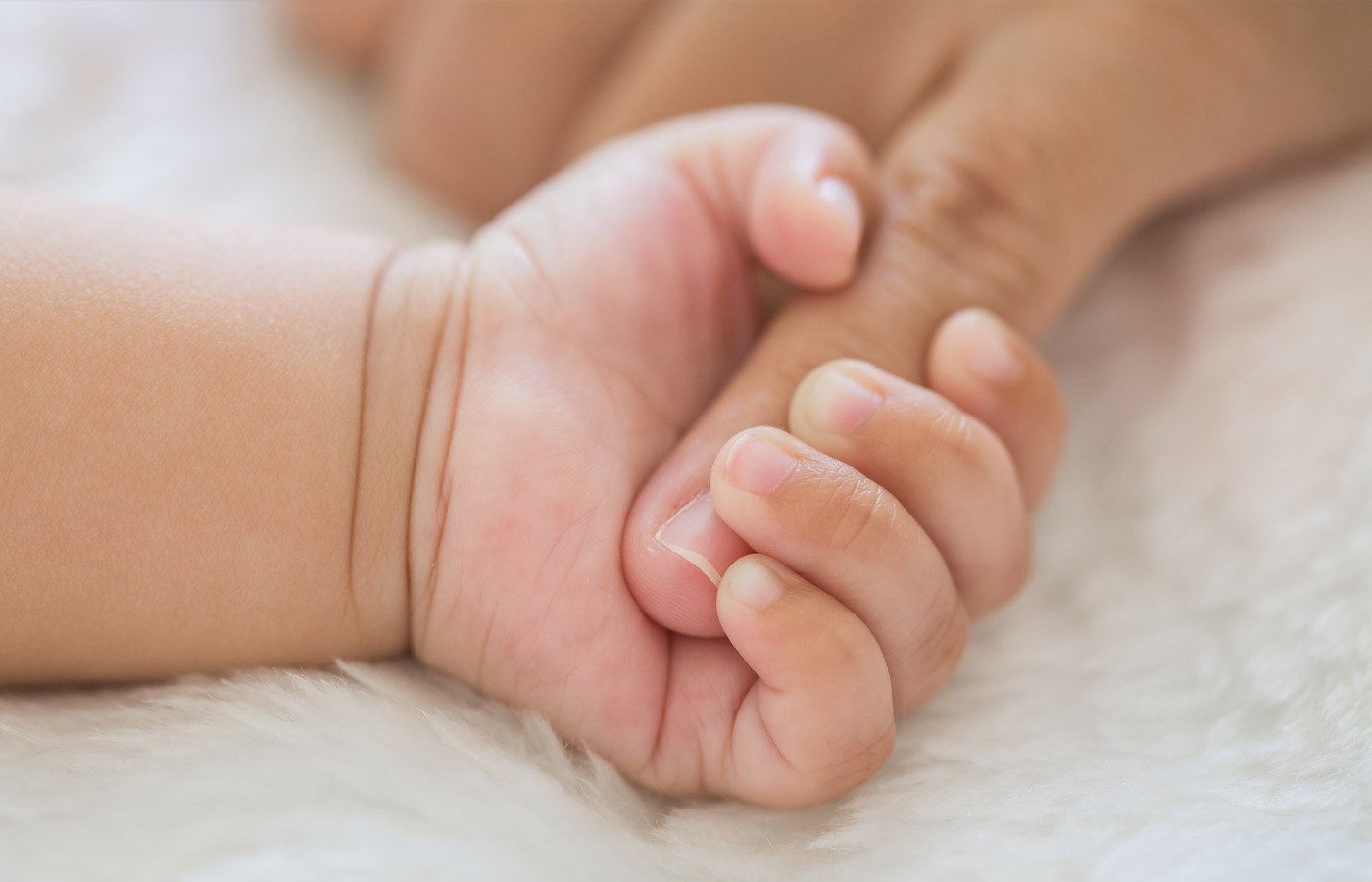 Same as before, qf -> final configuration is changed to:
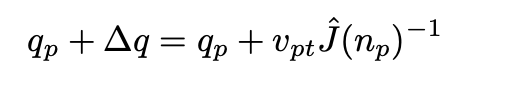 Palmer Grasp
Experiment 1:
Learning the Gripper Open Requirement
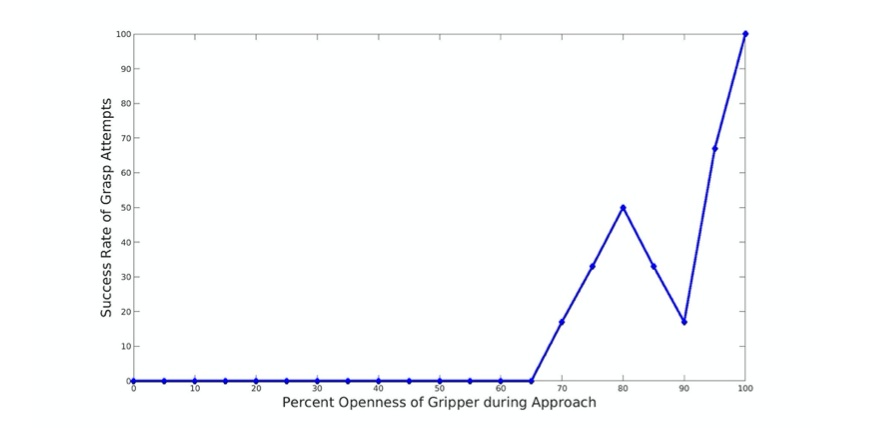 Experiment 2
cosine similarity and local Jacobian and inverse -> better success rate
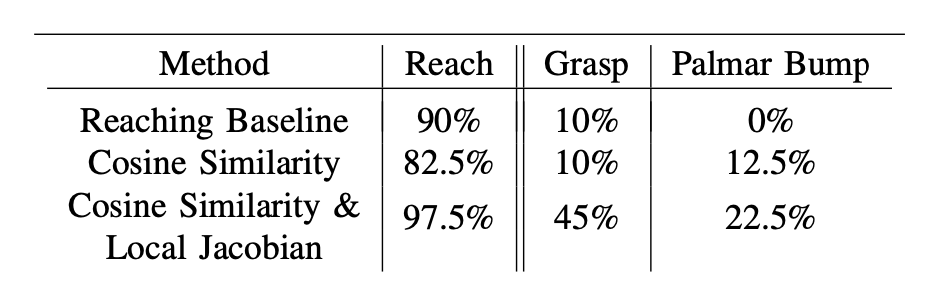 Experiment 2
Cosine similarity vs cosine sim + Jacobian
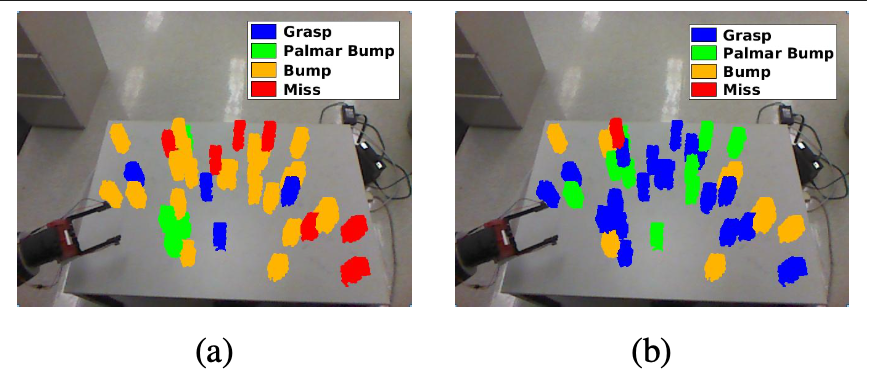 Conclusion
Self-built spatial representation
Using just PPS graph + Single RGB-d camera
Physically implemented using a Baxter robot
Discussion
More informative if all graphs and observations had # of trials success not success rate
Discussion
@93_f2: Piazza
From what I understand from the paper, the 3000 graph nodes are generated by randomly searching the peri-personal space from "unguided motor babbling".  The paper also talks about some sort of intrinsic motivation that is present to encourage it to focus on rare events. But I'm not sure if this is part of the exploration process to generate the graph nodes, or if it is used when learning to reach?
References
J. Juett and B. Kuipers. Learning to reach by building a representation of peri-personal space. In IEEE/RSJ Int. Conf. Humanoid Robots, 2016. 
https://web.eecs.umich.edu/~kuipers/research/pubs/Juett-PhD-21.html
https://web.eecs.umich.edu/~kuipers/papers/Juett-PhD-21.pdf
https://www.youtube.com/@jonjuett1533
https://www.youtube.com/watch?v=1U-R_xT1eNw
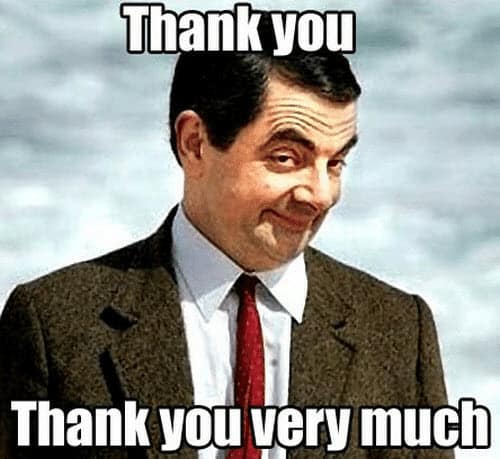